«Как жили люди на Руси»
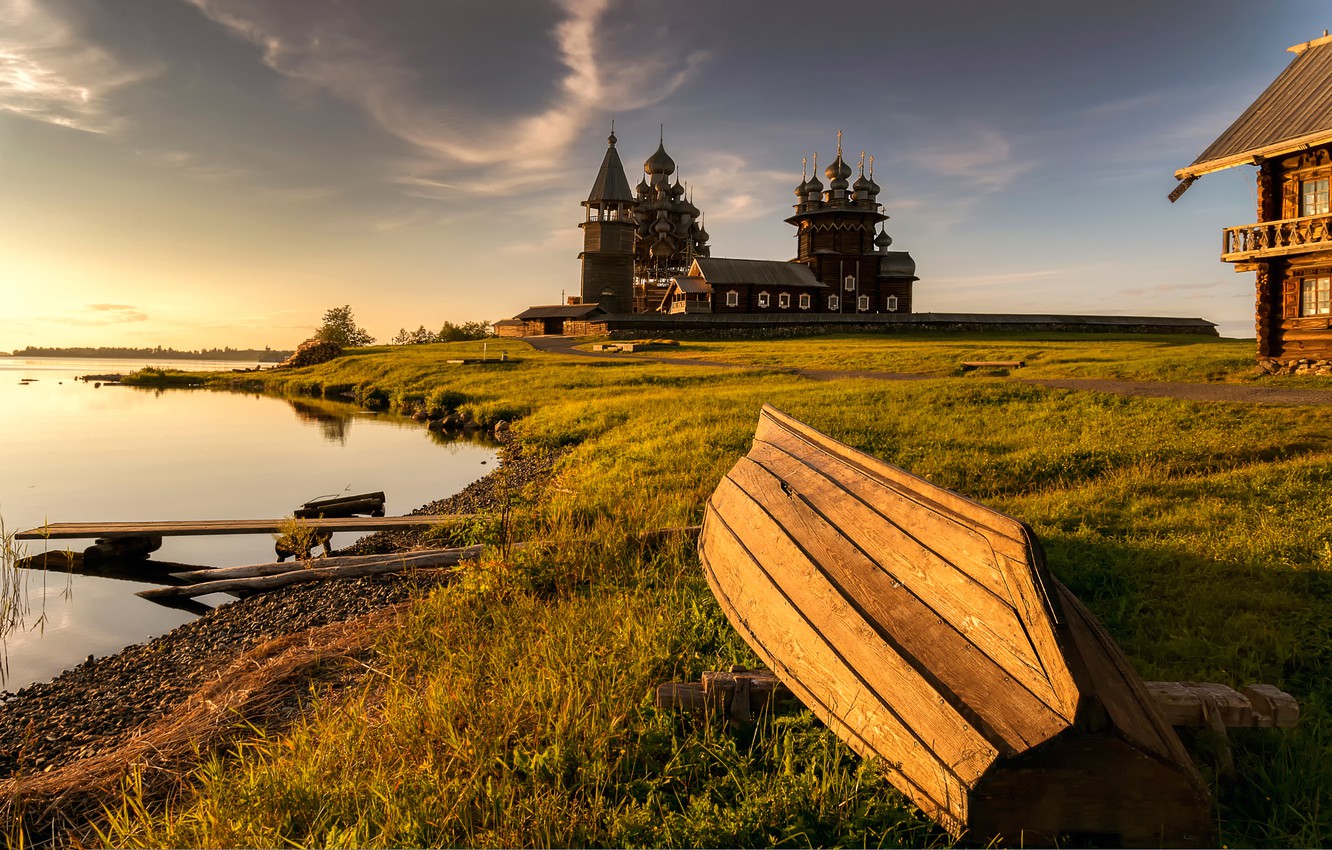 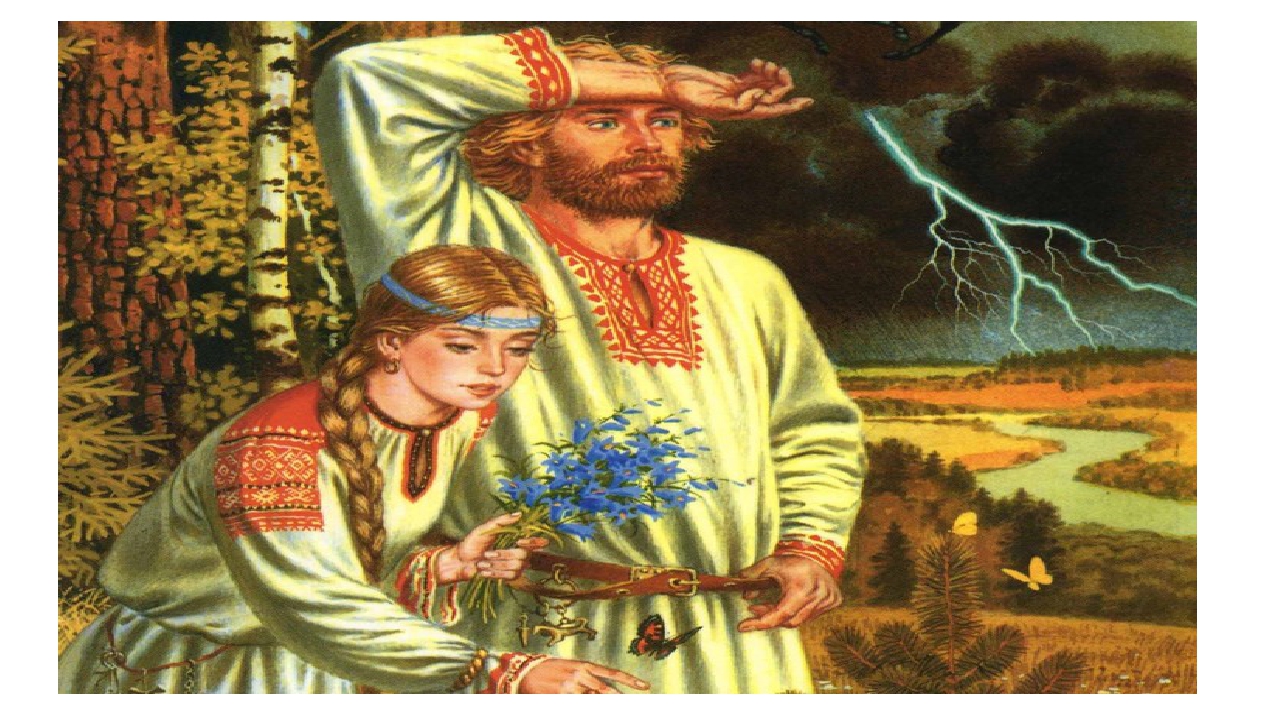 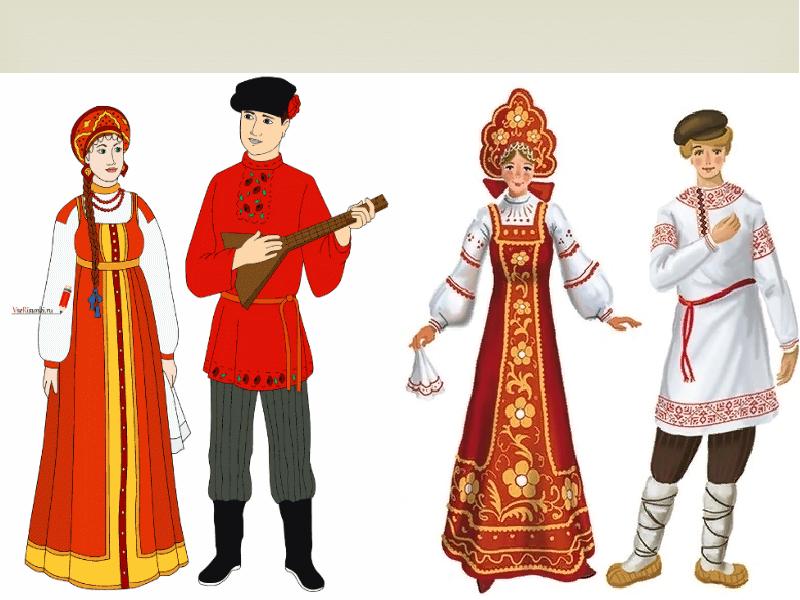 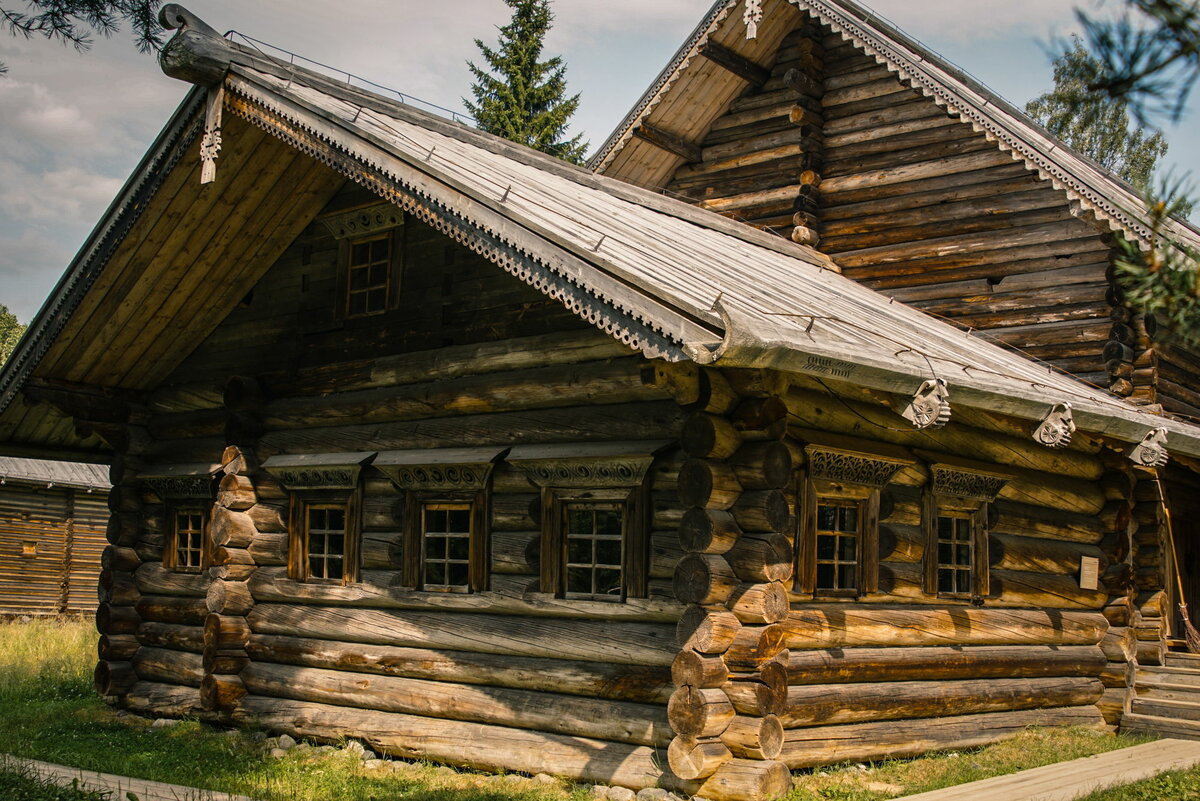 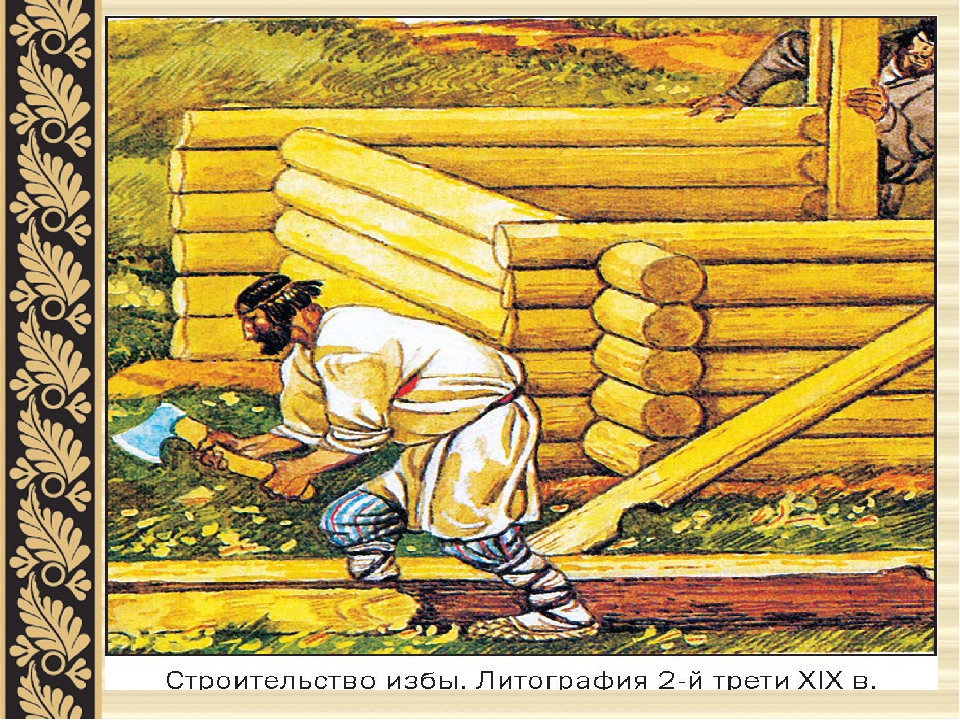 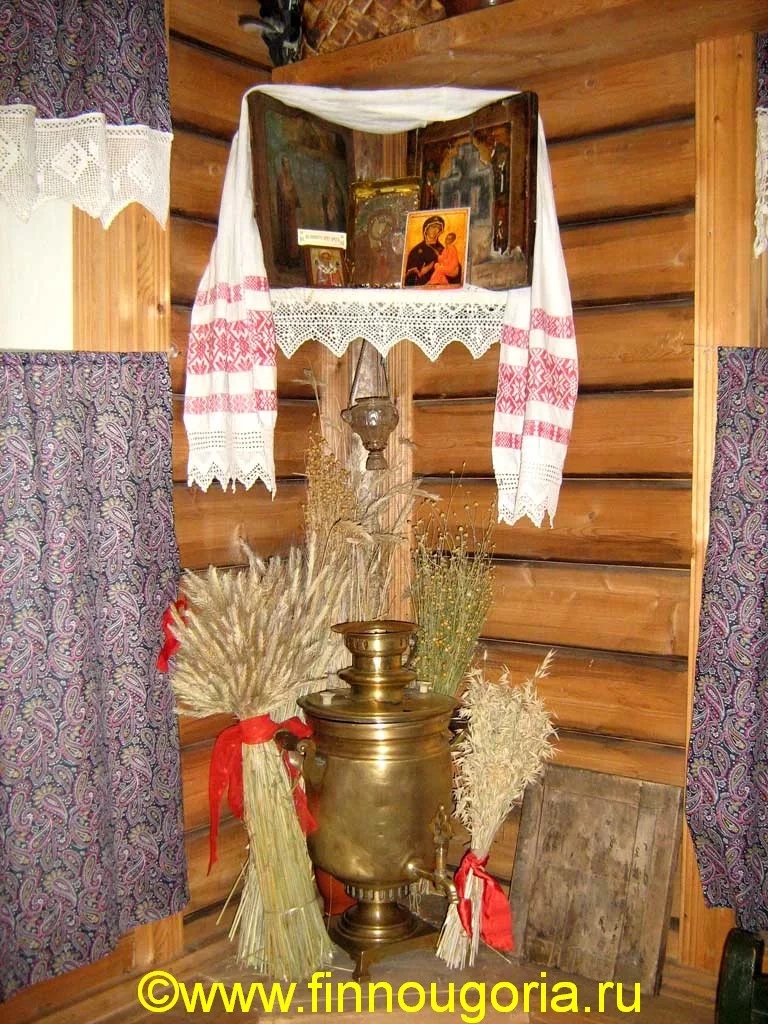 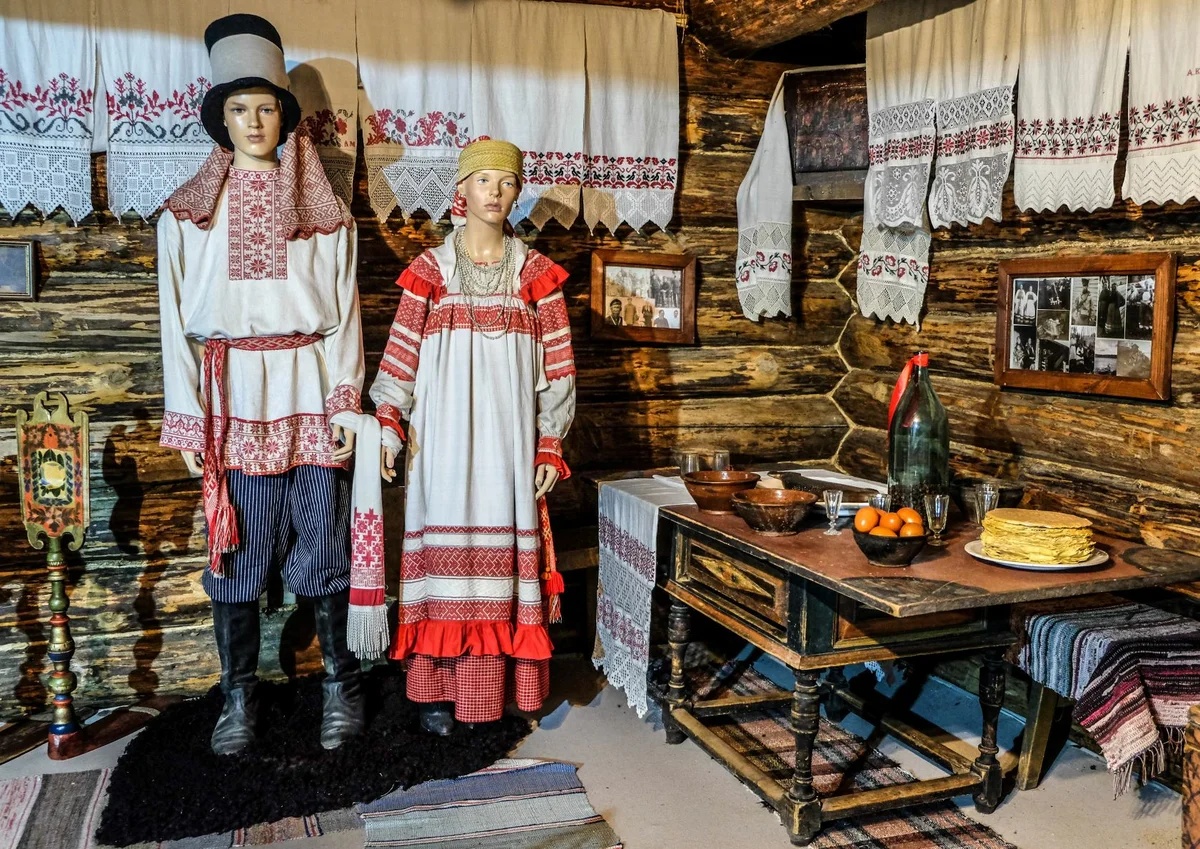 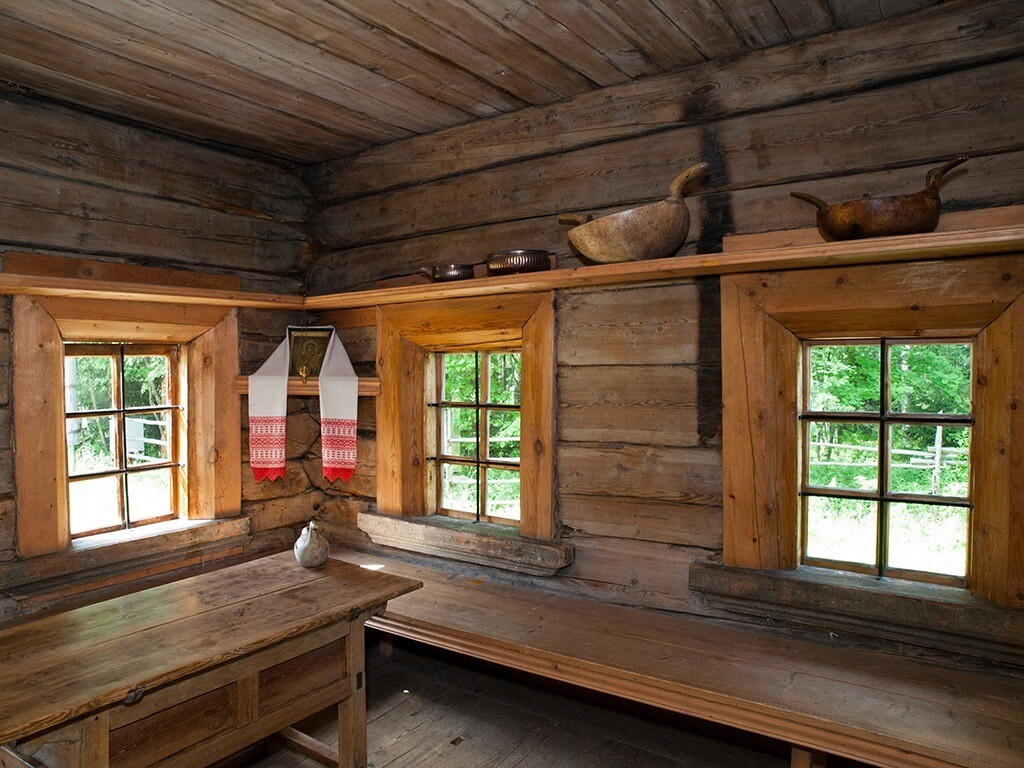 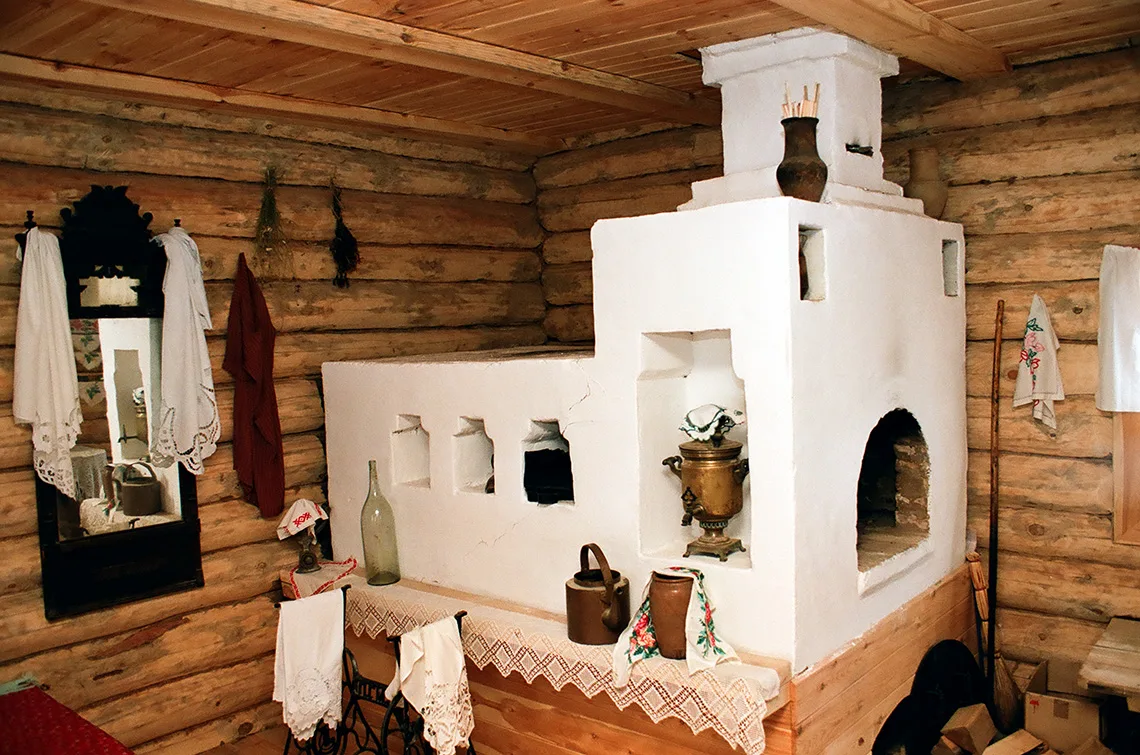 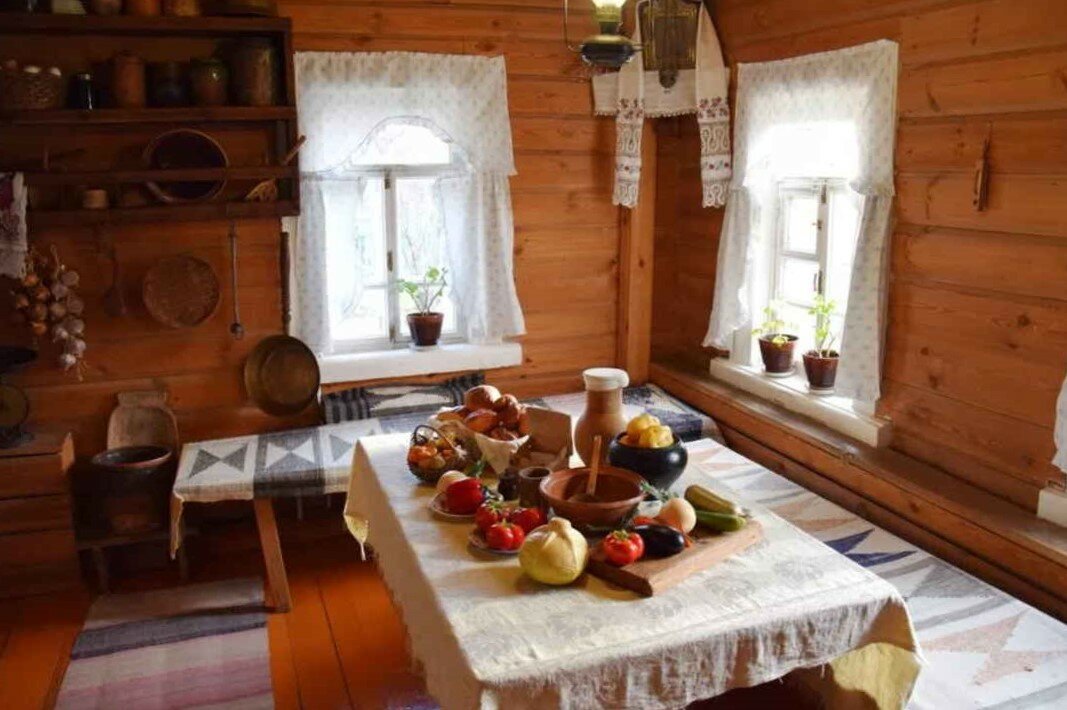 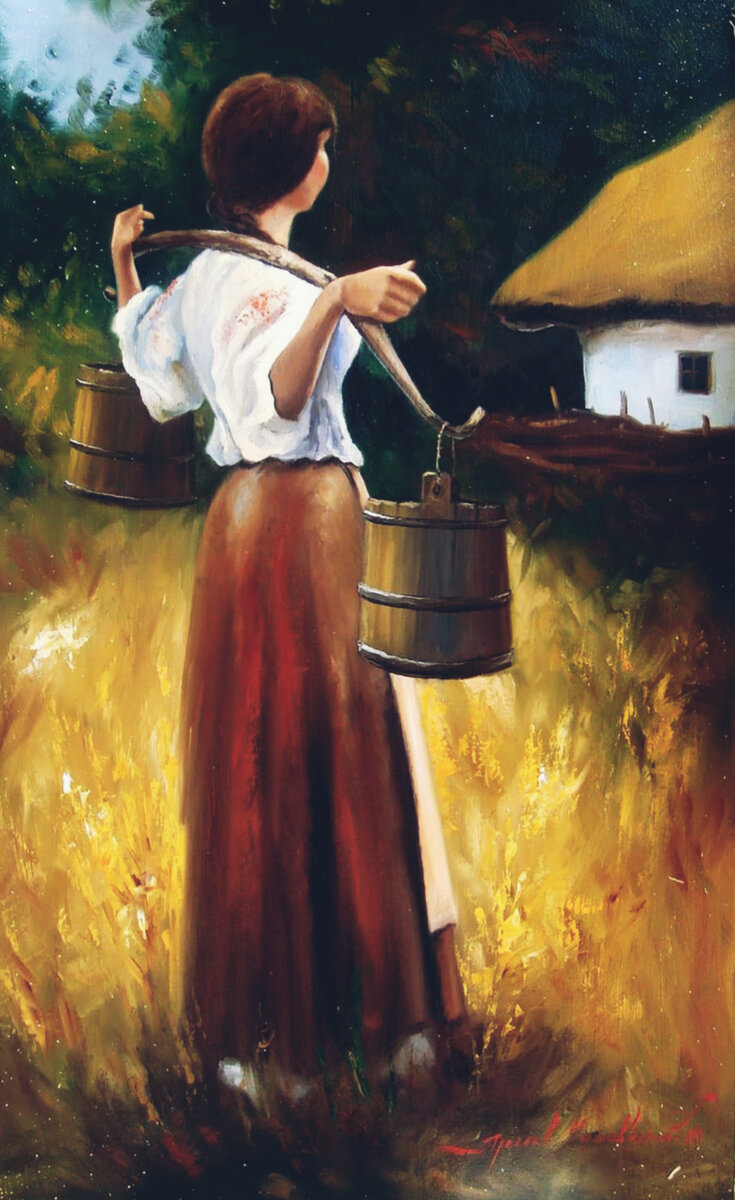 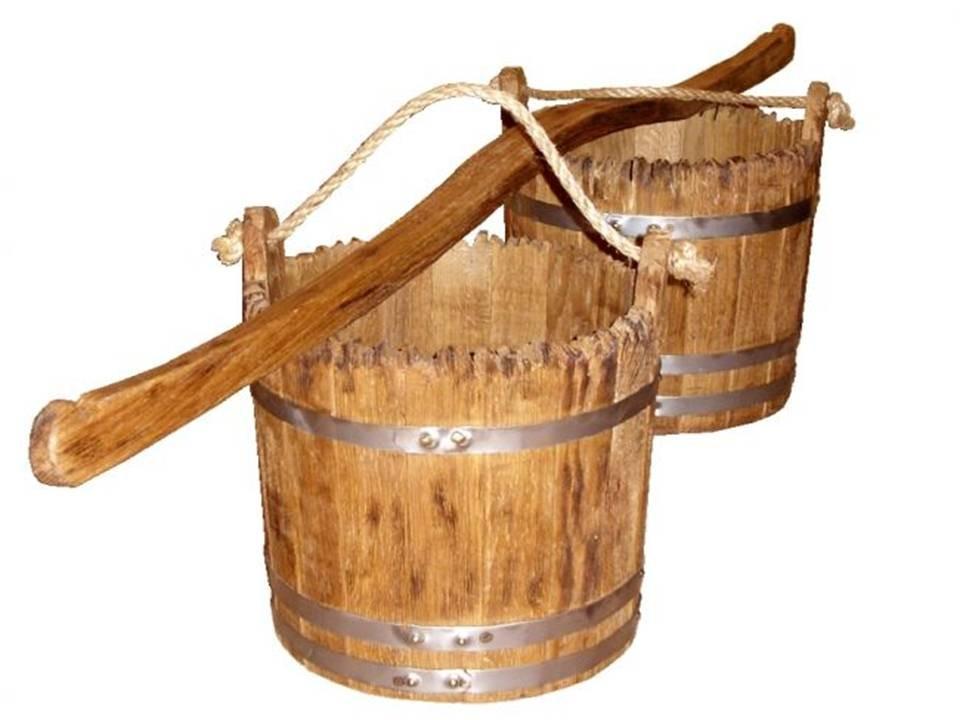 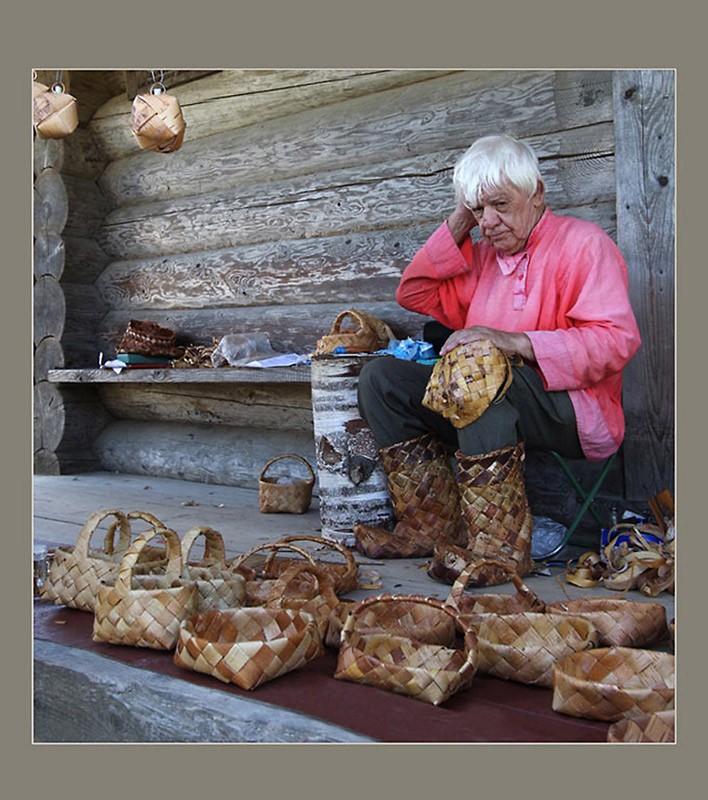 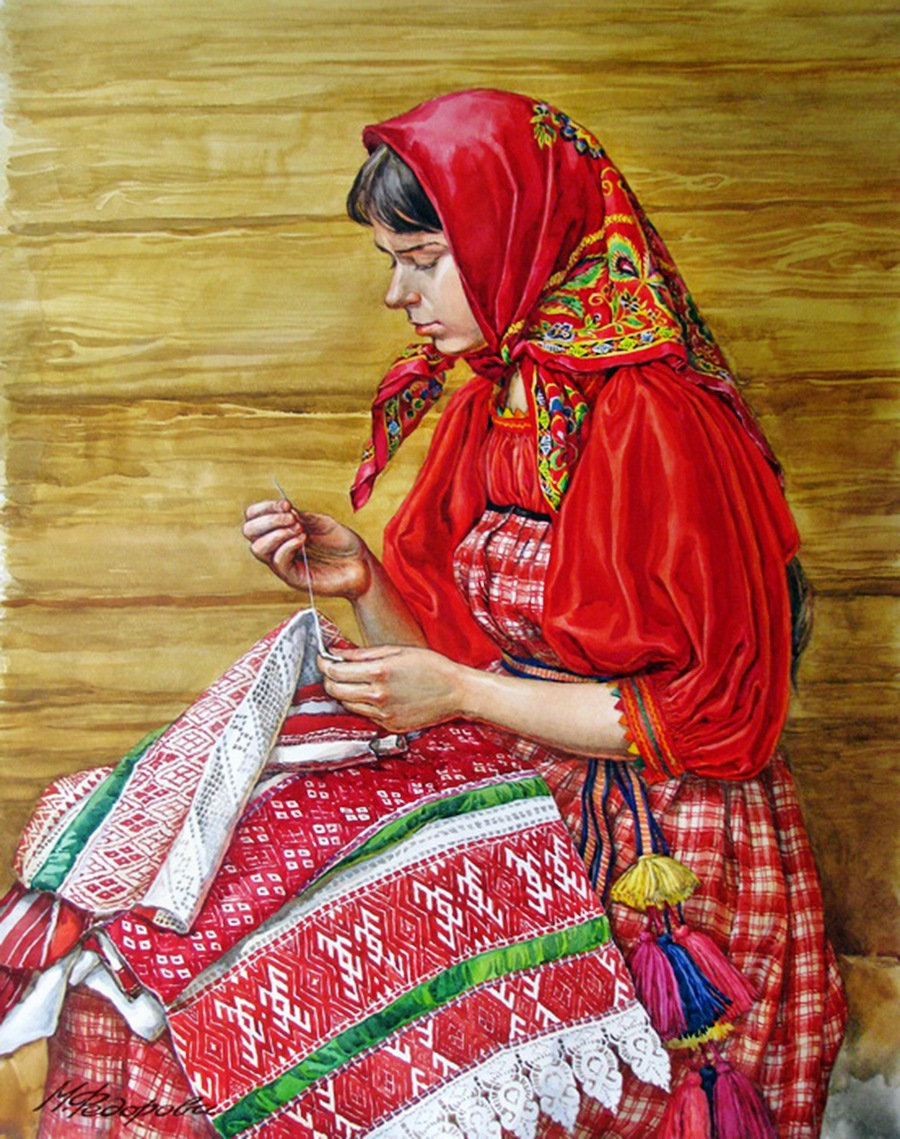 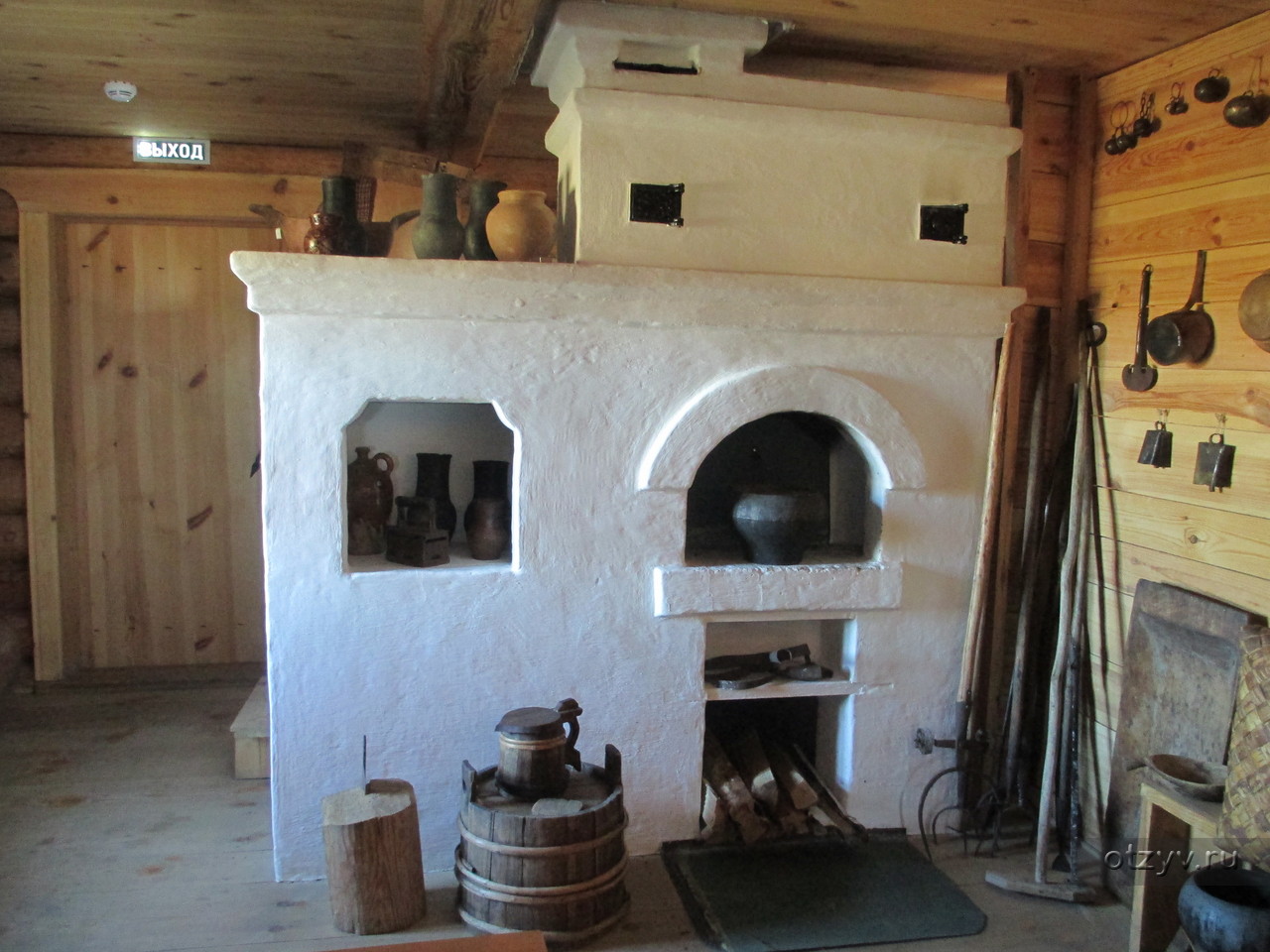 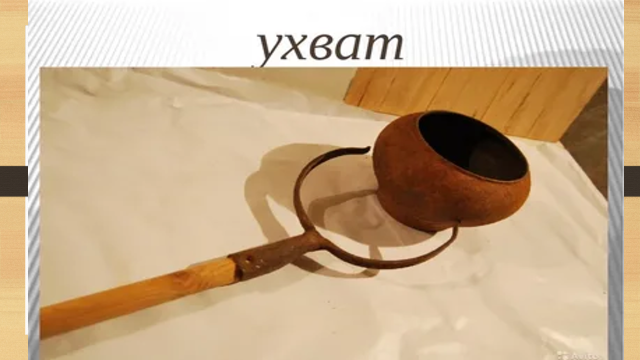 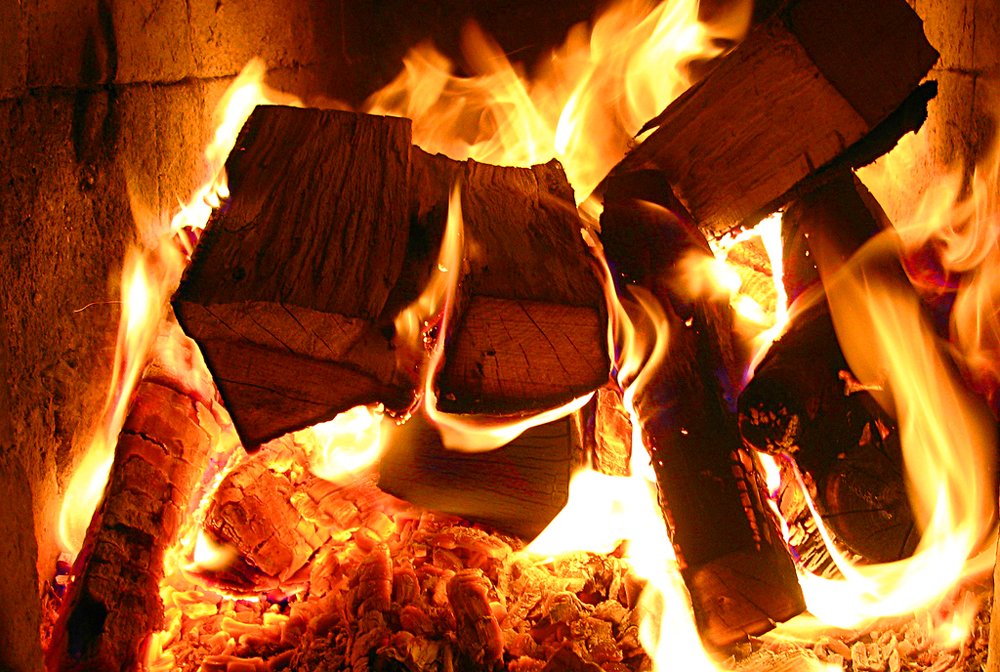 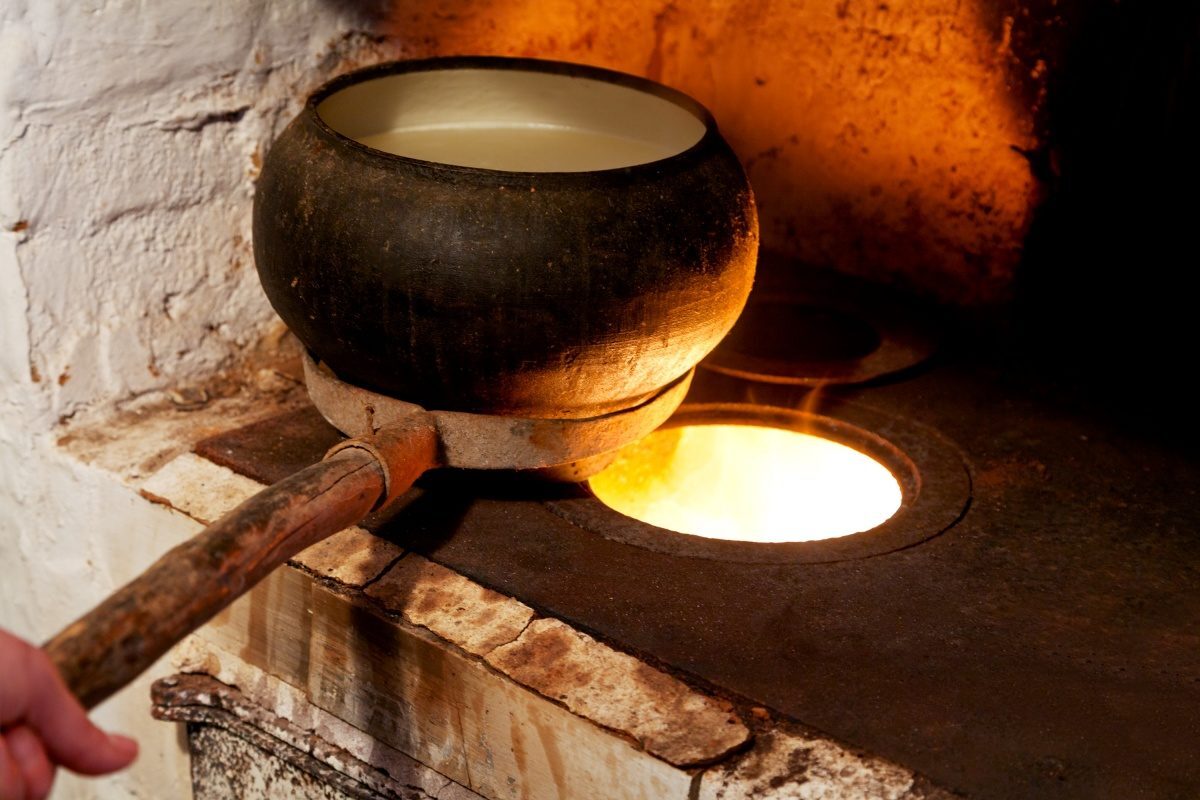 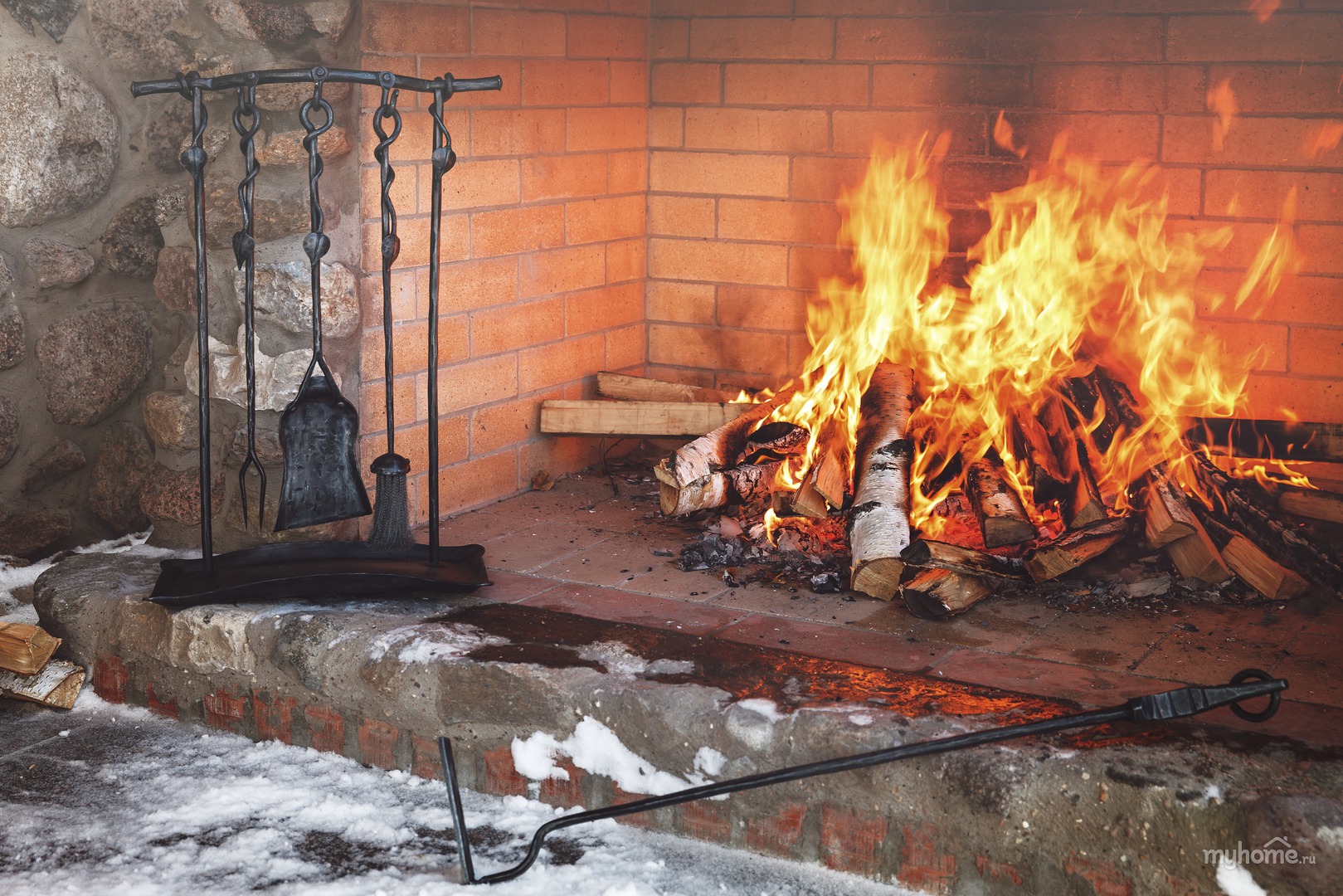 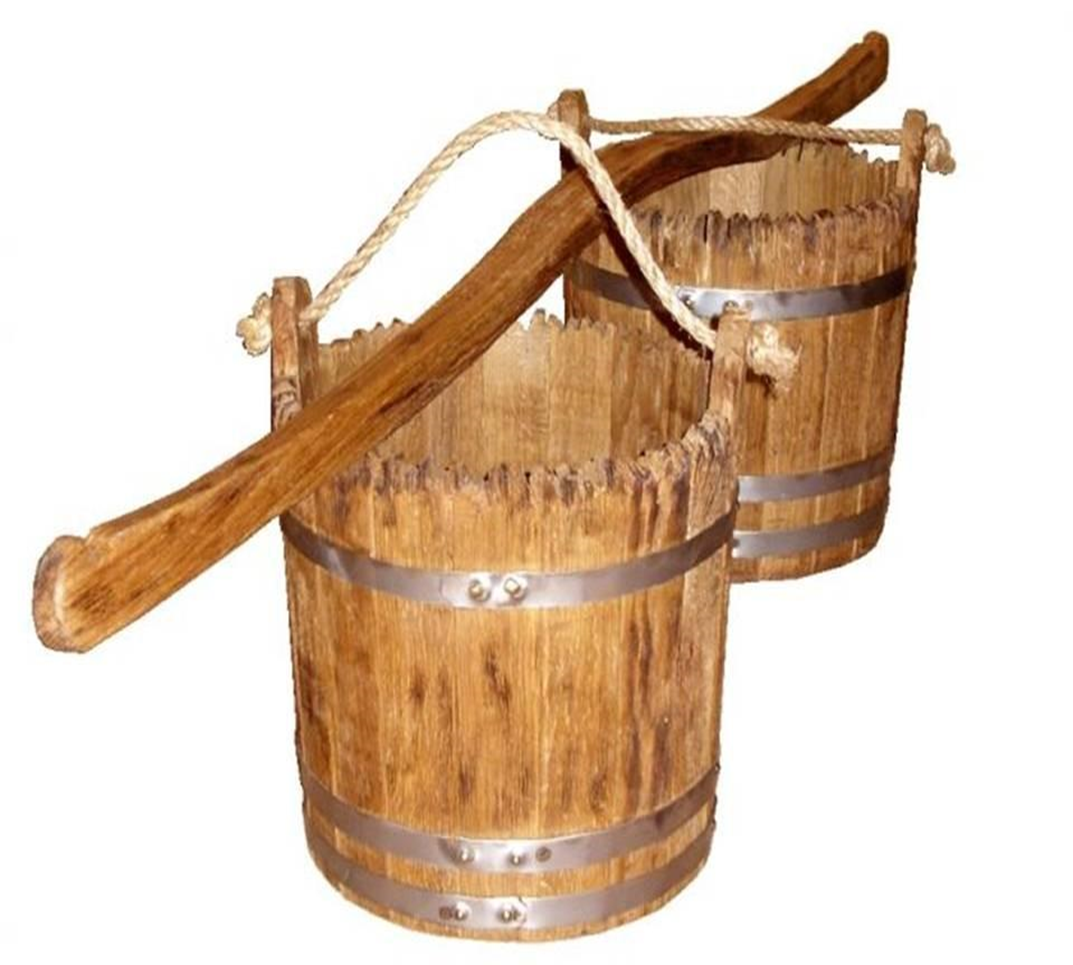 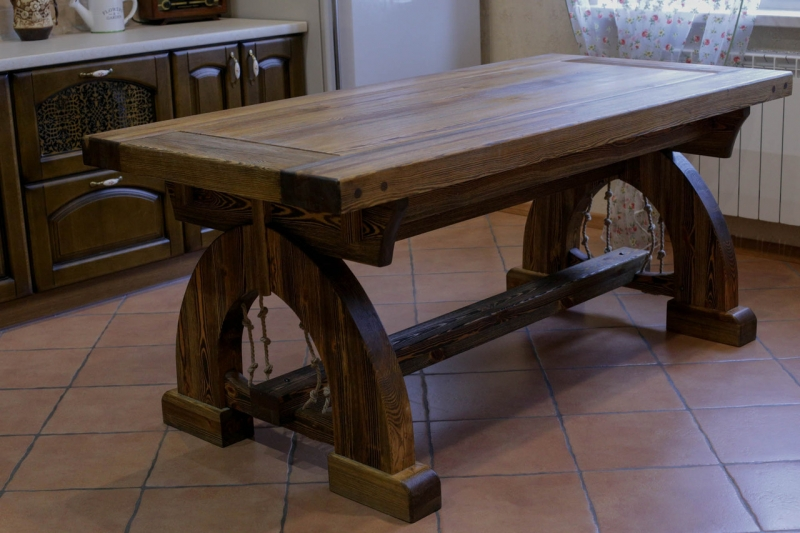 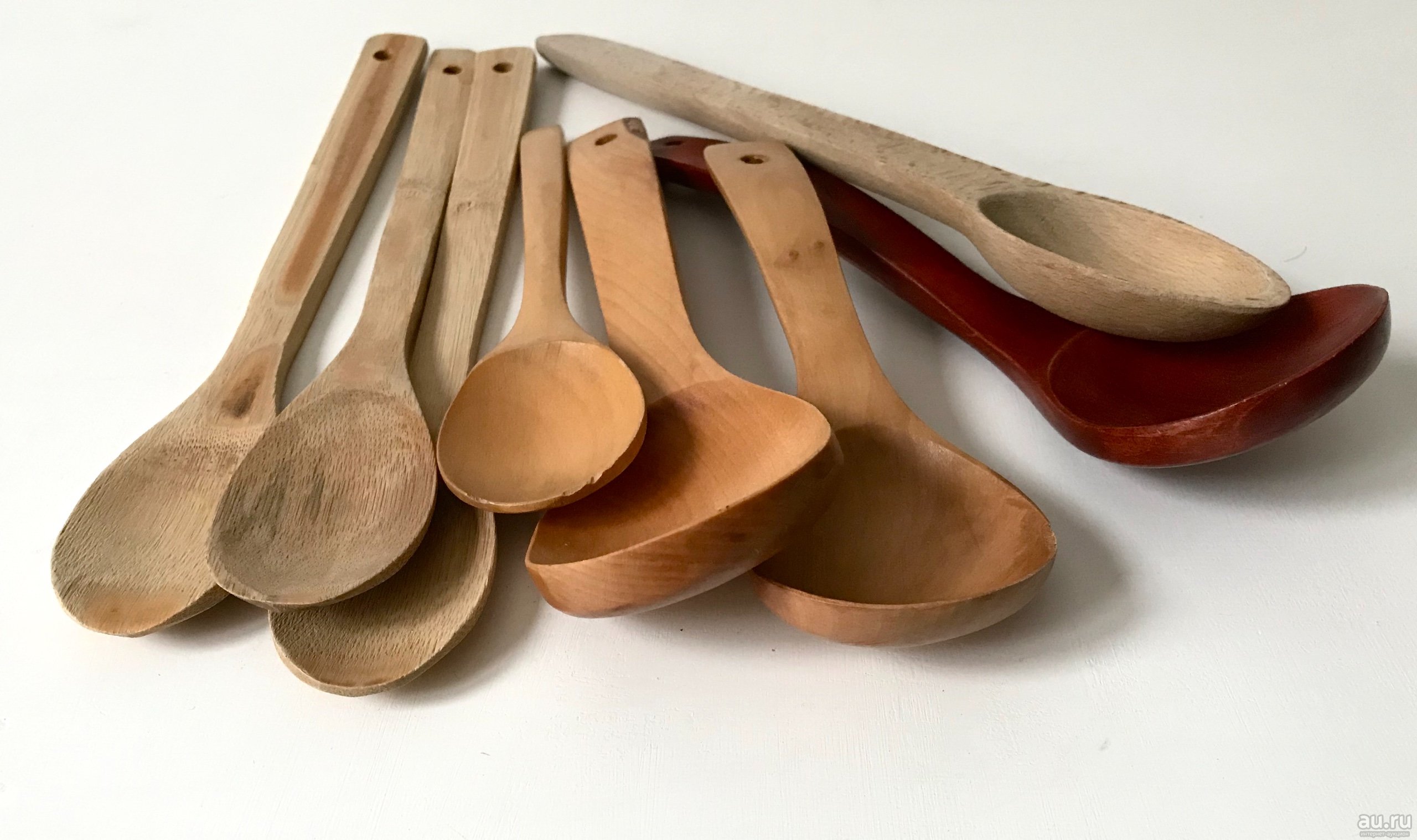 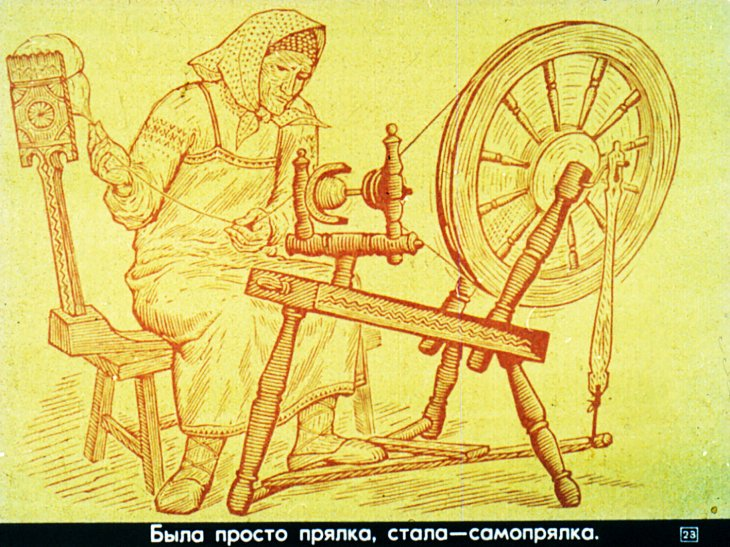 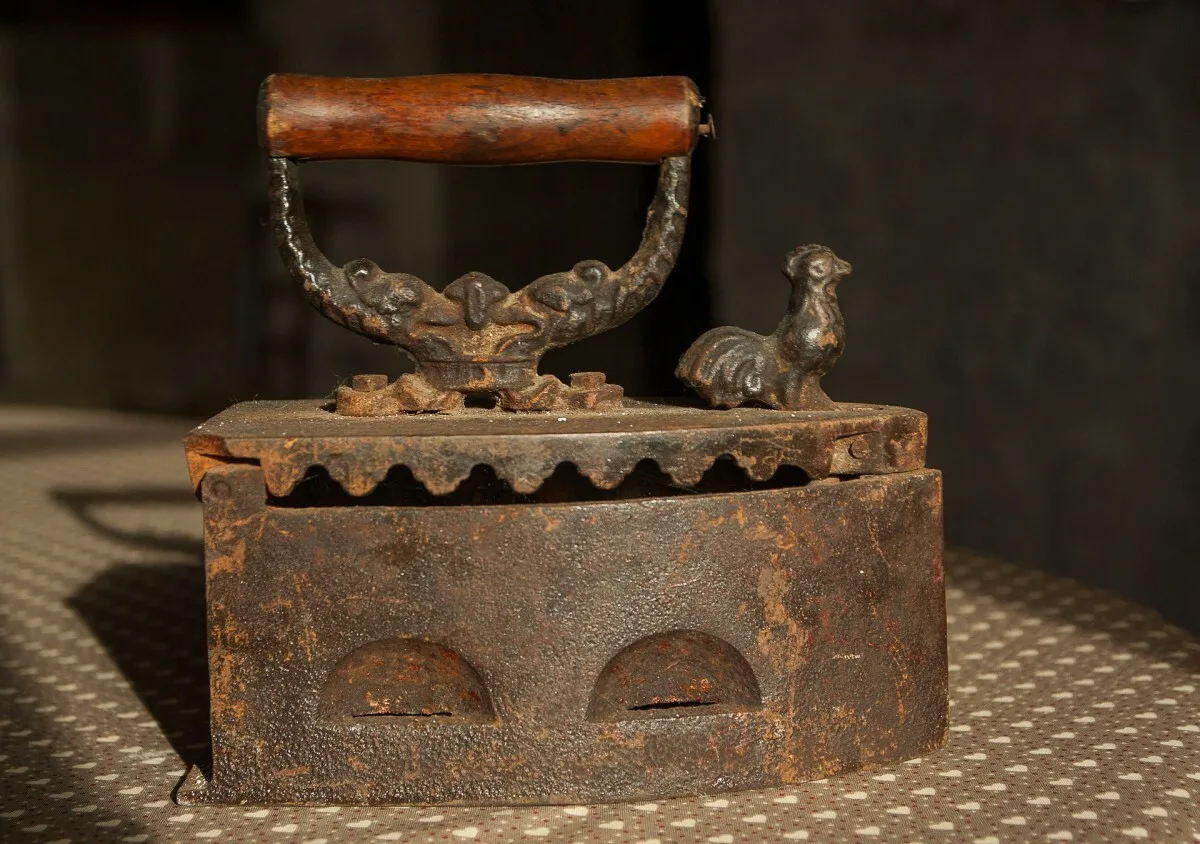 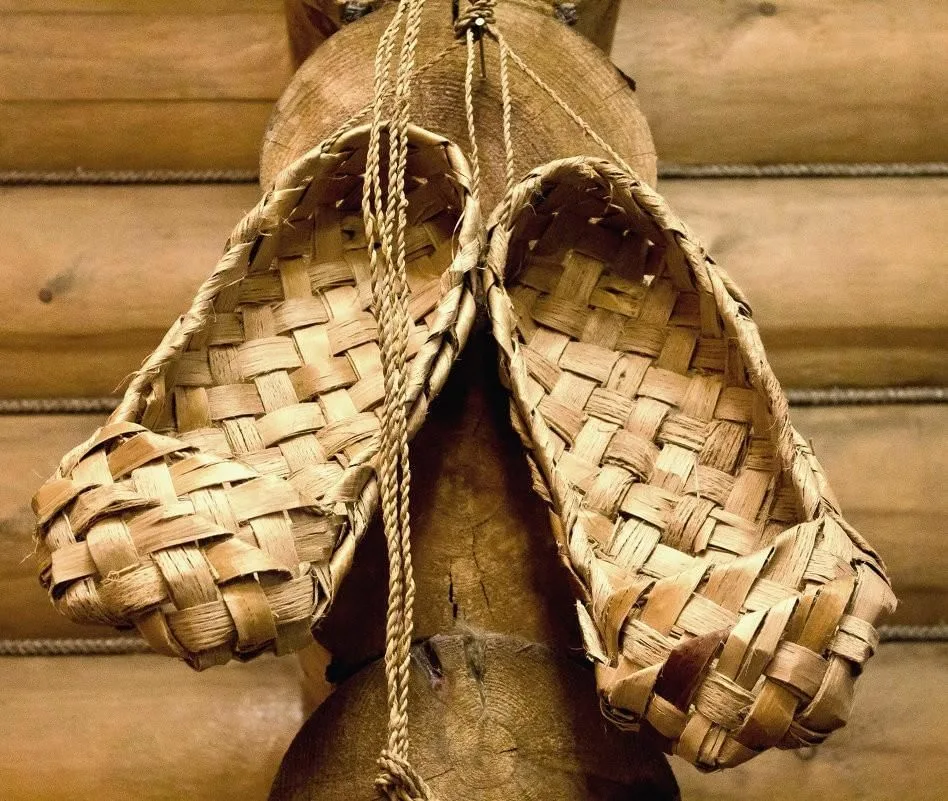 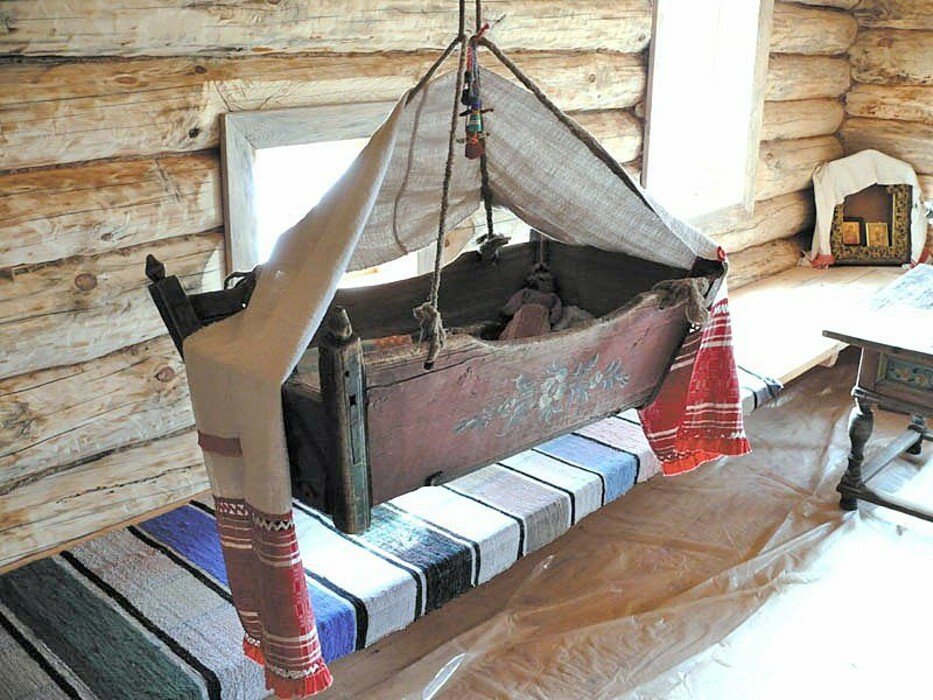 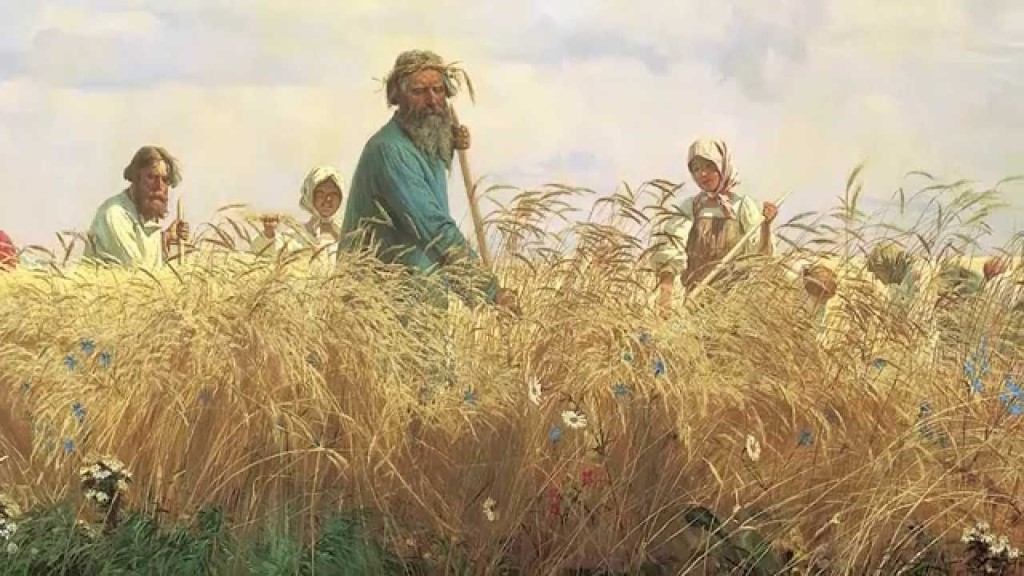 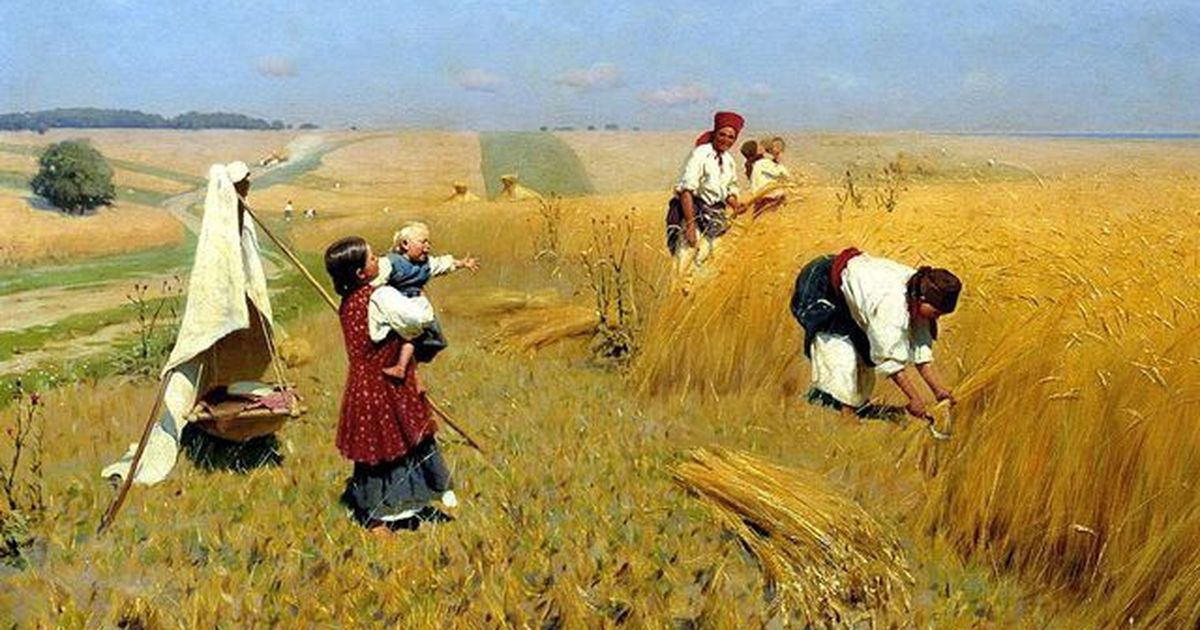